Este es el cuarto de cinco PowerPoints que cubren el material del Informe de la Agenda de la Conferencia 2018
El futuro de la CSM
Mociones regionales 15 a 25
[Speaker Notes: Este es el quinto video de una serie de cinco que cubre el material del Informe de la Agenda de la Conferencia 2018 (o su abreviatura, IAC).]
PowerPoints IAC 2018
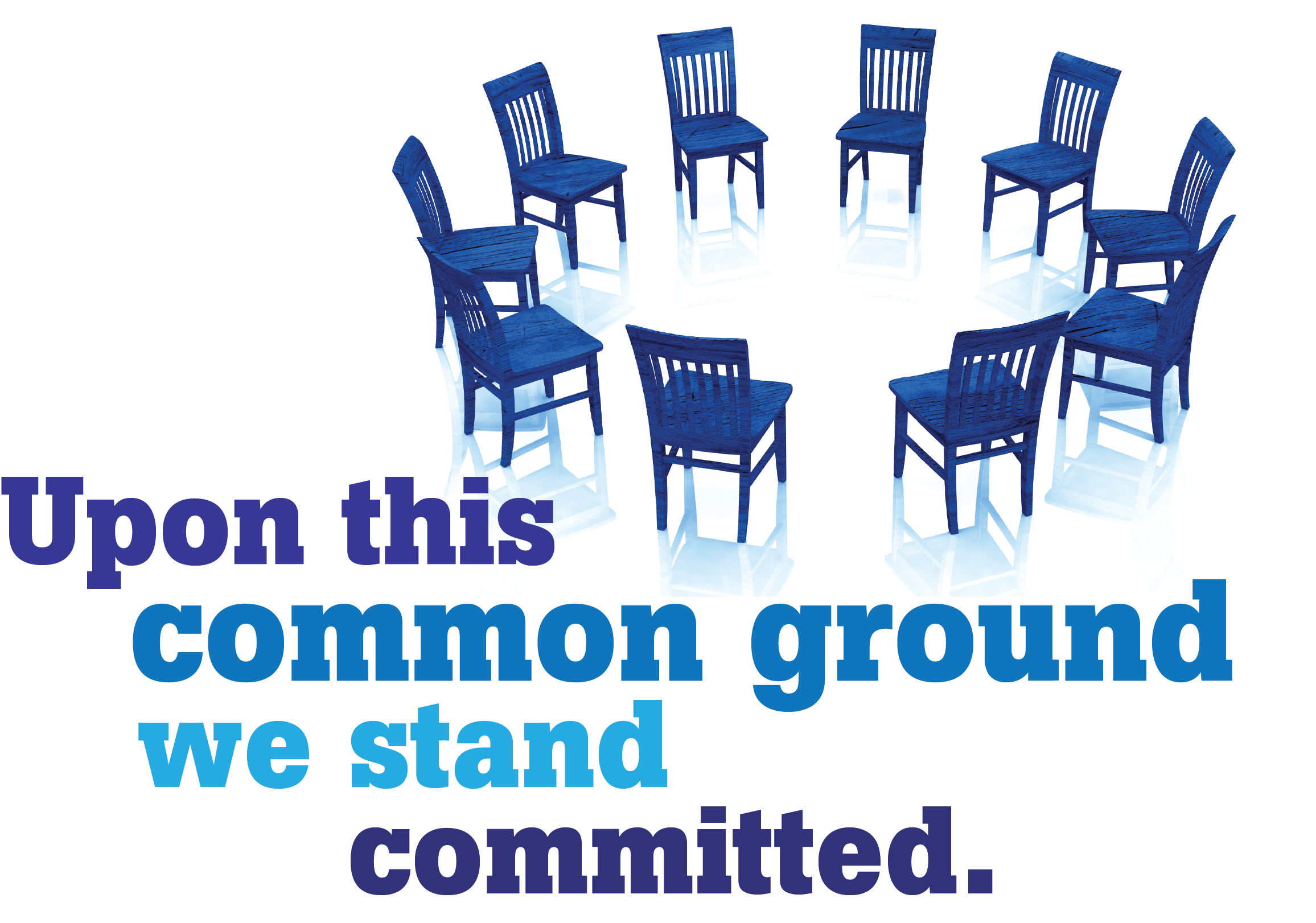 Introducción al IAC, mociones 1 a 6, literatura y productos
Fideicomiso de propiedad intelectual de la confraternidad, mociones 7 y 8
Mociones 9 a 14,  TDS/TAM, eventos especiales y TD 
El futuro de la CSM, mociones 15 a 25,  el papel de la zonas, representatividad zonal y otros temas de la CSM 
Plan estratégico de los SMNA y encuesta IAC
[Speaker Notes: Para facilitar a los miembros, grupos y órganos de servicio leer el IAC y trabajarlo en talleres, las mociones se han agrupado por categorías. Casi todas ellas empiezan con algunos antecedentes básicos y enlaces a los documentos pertinentes.

Este video cubre los puntos principales sobre el futuro de la CSM y las mociones regionales 15 a 25 relacionadas con el papel de los foros zonales, la admisión y otros asuntos relativos a la CSM.]
PowerPoints IAC 2018
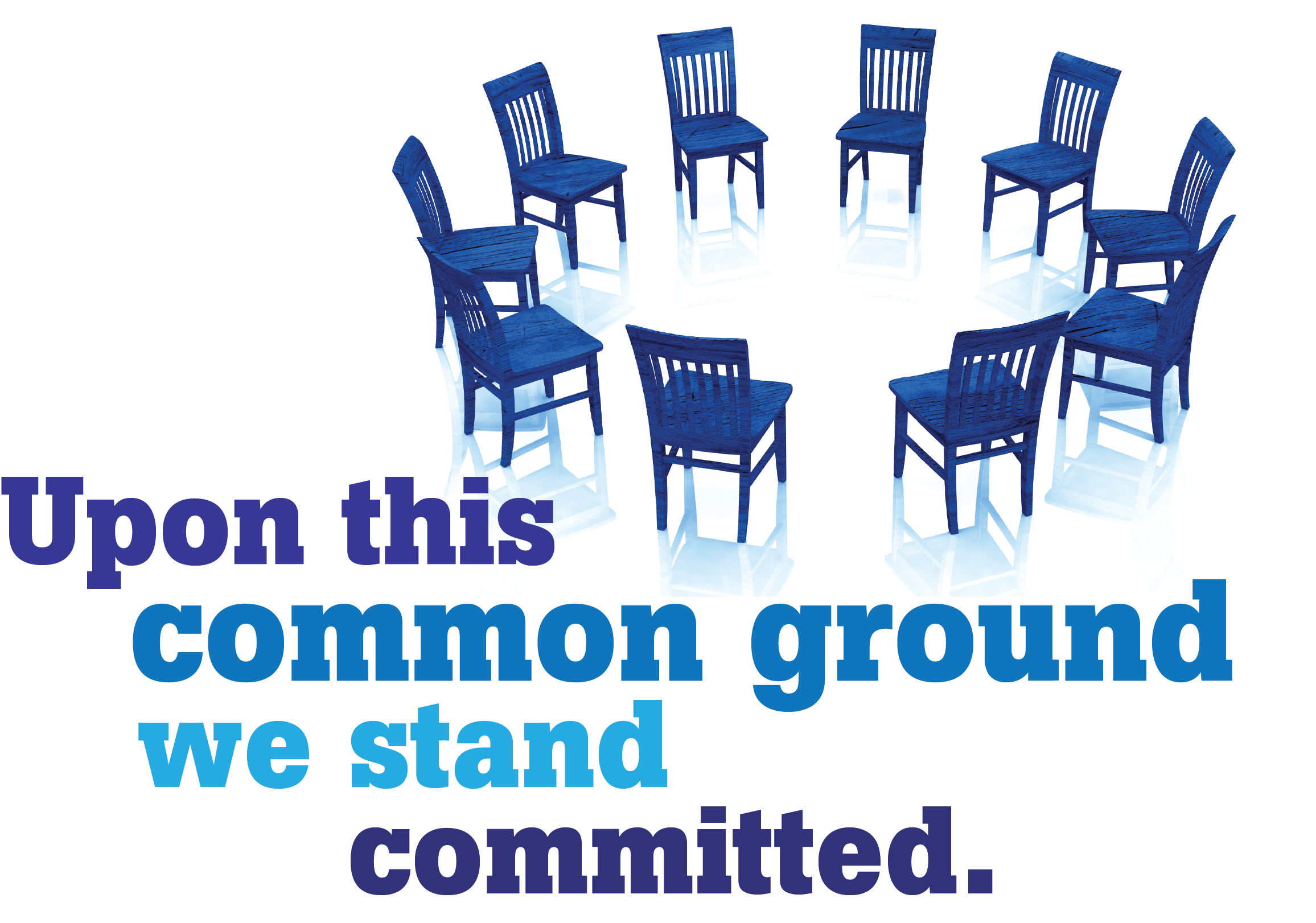 Estos PowerPoints cubren los temas principales del IAC. Animamos a todos los miembros a leer el IAC  para tener una información completa. 
Visita por favor www.na.org/conference para obtener el IAC 2018, el resto de PowerPoints y otros materiales relacionados con la conferencia.
[Speaker Notes: Ten en cuenta que estos videos solo cubren los puntos principales del IAC. Para más información, animamos a todos los miembros a leer el IAC en sí, incluidas las respuestas completas de la Junta Mundial, así como el impacto financiero y las políticas afectadas por cada moción. Visitawww.na.org/conference para consultar el IAC 2018 completo y otros videos.]
La evolución de la CSM
El futuro de la CSM
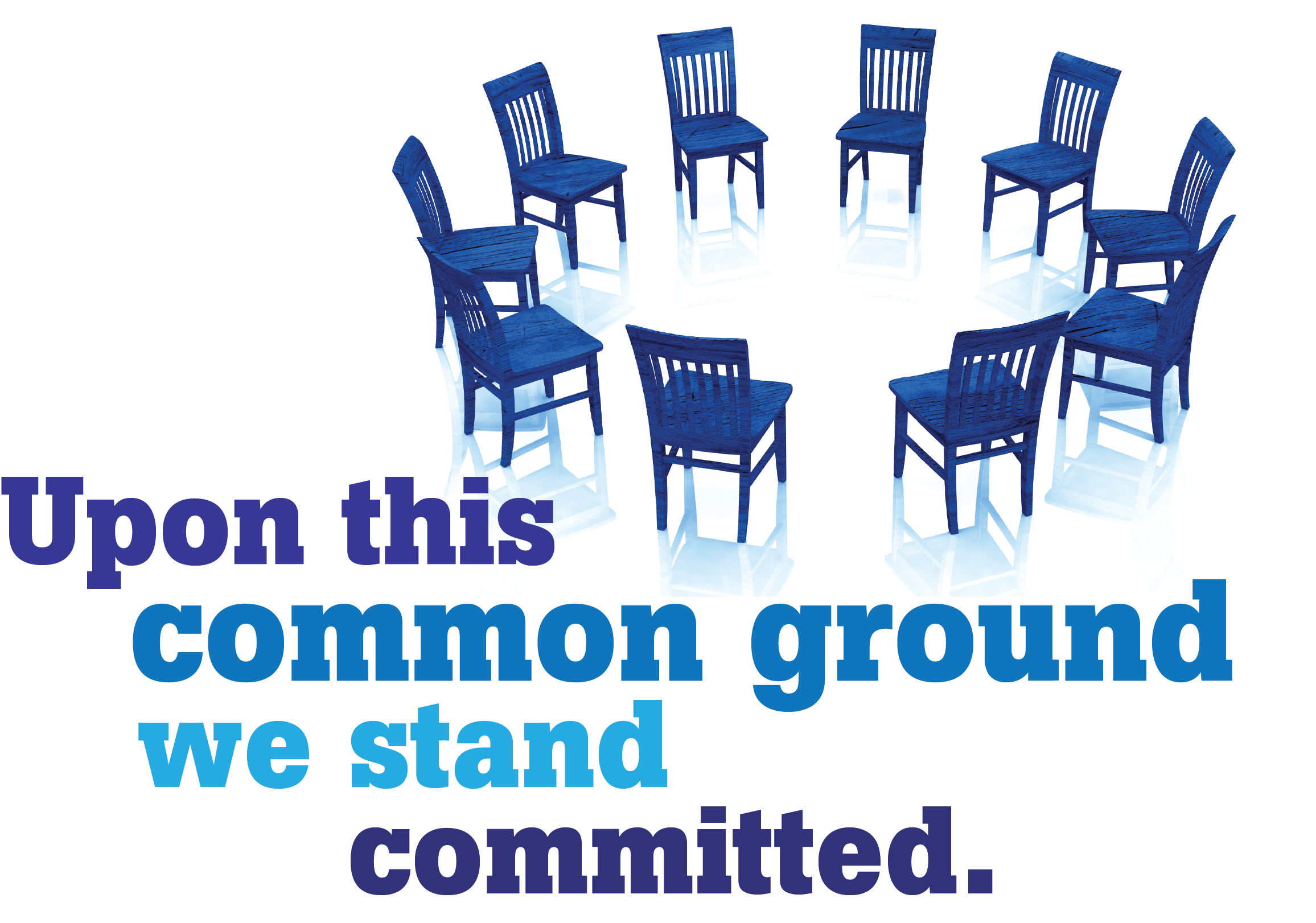 El futuro de la CSM es un proyecto en curso cuya finalidad es mejorar la eficiencia y sostenibilidad de la conferencia.
Los informes y el material relacionado están disponibles en www.na.org/future 
El proyecto se centra en: 
a) admisión a la CSM 
b) la semana de CSM en sí 
c) mejorar el uso del tiempo entre una conferencia y otra
Lo que nos plantea mayores problemas para llegar a un consenso es la representatividad, razón por la cual la Junta se ha abstenido de formular opciones para discutir
[Speaker Notes: El futuro de la CSM es un proyecto en curso cuya finalidad es mejorar la eficiencia y sostenibilidad de la conferencia. Surge de un objetivo del Plan estratégico de los SMNA 2016-2018. Hemos preparado tres informes sobre estas ideas y tres reuniones web de participantes de la conferencia. Estos informes y otros materiales relacionados están disponibles en www.na.org/future. 

El proyecto sobre el futuro de la CSM tiene tres estrategias principales para mejorar la sotenibilidad y eficacia de la CSM: discutir opciones de admisión, perfeccionar la eficacia de la reunión de la CSM en sí y usar mejor el tiempo entre una reunión y otra. La admisión es la parte más problemática de este trabajo y nos hemos abstenido de tratar de formular opciones de admisión para que las discutiera la conferencia. 

El enfoque principal de esta sección del IAC son las recomendaciones para mejorar las semana de conferencia en sí. En el primer y tercer informe sobre el futuro de la CSM hay más información sobre estas sugerencias.]
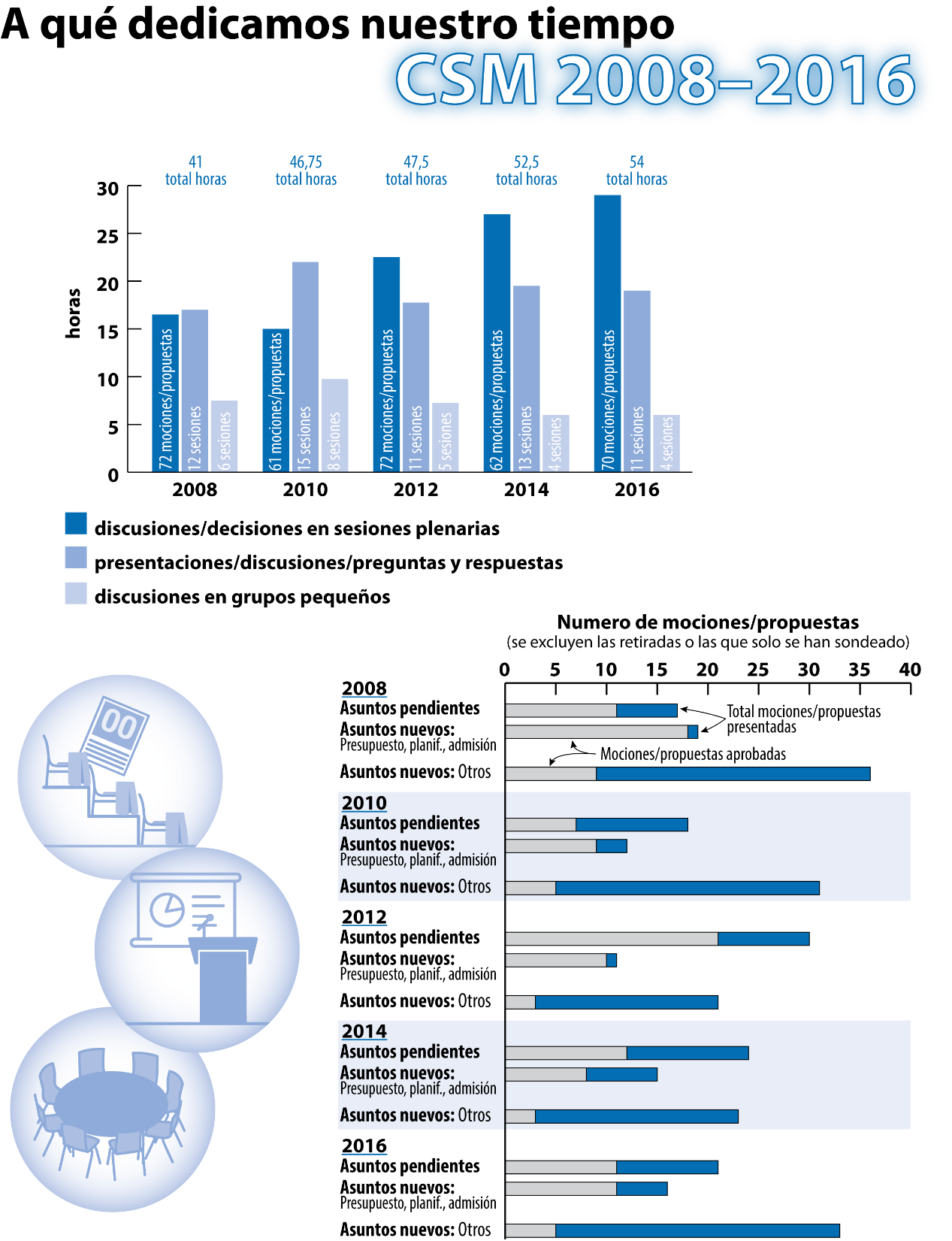 [Speaker Notes: Como muestra el diagrama del IAC, cada una de las últimas cinco  conferencias ha sido más larga que la anterior. Hemos pasado más tiempo discutiendo y decidiendo mociones y propuestas y menos presentando información y discutiendo ideas en grupos pequeños.]
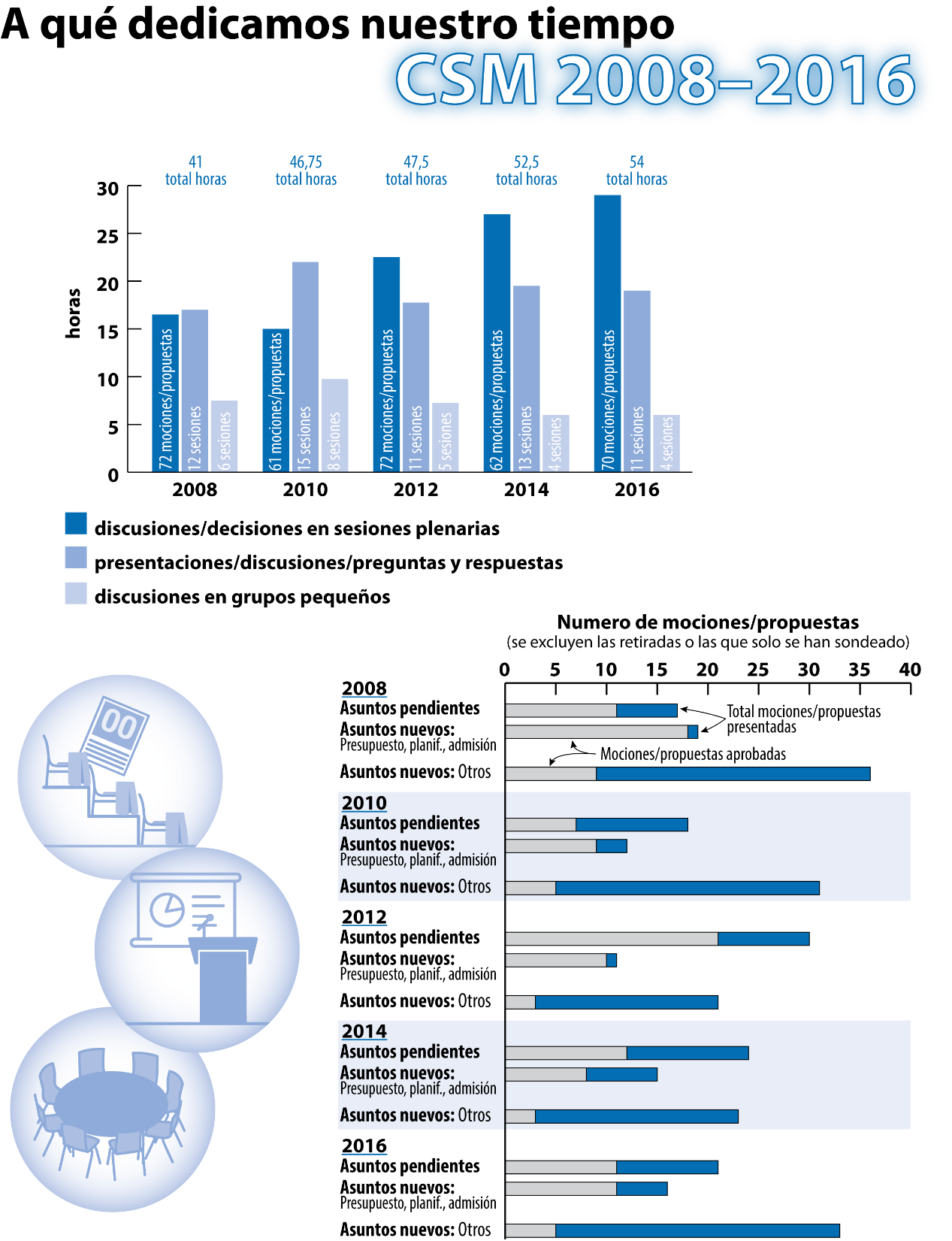 [Speaker Notes: Este gráfico da idea de hasta qué punto ha sido eficaz el tiempo que pasamos con las mociones y propuestas.  Las mociones y propuestas analizadas en las sesiones de trabajo de las últimas cinco conferencias están representadas por las barras. Las partes grises representan cuántas de esas mociones se aprobaron. Si se mira la barra inferior de cada conferencia, se verá claramente que se presentan muchas propuestas en los asuntos nuevos, pero muy pocas se aprueban.]
Tiempo disponible en la CSM
24 sesiones de 90 minutos durante 6 días y ½ + sesiones nocturnas
14 sesiones que cubren temas esenciales
 Bienvenida, orientación y creación de comunidad (3)
 Panel de Recursos Humanos y elecciones (2)
 Informes de los SMNA y la Junta Mundial + preguntas y respuestas (3)
 Presupuesto y planes de proyecto: presentación y aprobación (2)
 Desarrollo de la confraternidad y RRPP (2)
 Seguir adelante y clausura (2)
Además, tiempo para discusiones y decisiones relacionadas con el IAC
 13½ horas dedicadas en 2014 y 18 horas en 2016
[Speaker Notes: En el IAC hay un desglose detallado de las horas disponibles en una conferencia y los temas esenciales que hay que cubrir cada año. Teniendo en cuenta el tiempo necesario para las pausas, la conferencia dispone de tiempo para 24 sesiones de 90 minutos cada una. Esta diapositiva enumera las 14 sesiones que consideramos esenciales que se describen brevemente en el IAC. 

También hace falta tiempo extra para discutir y tomar decisiones sobre los temas contenidos en el IAC. En 2014 pasamos 13 horas y media con esto; y en 2016, 18 horas, lo que nos obligó a cancelar y combinar varias sesiones planificadas.. Hace falta tiempo para tomar decisiones sopesadas en un organismo tan grande como la conferencia, pero el que dedicamos no parece muy productivo.]
Recomendaciones para 2018
Eliminar la sesión de asuntos formales 
Todas las decisiones se tomarán durante la sesión de discusión, celebrada actualmente antes de la sesión formal
Los asuntos pendientes ahora serían discusiones y decisiones relacionadas con el IAC
Mociones del IAC + propuestas para enmendar esas mociones
Aprobación de las actas 
Mociones/propuestas sobre procesos de trabajo
Dividir los asuntos nuevos en dos sesiones
Discusión y decisiones relacionadas con mociones y propuesta VAC (presupuesto, los planes de proyecto, admisión de regiones y otros temas relacionados con el VAC)
Propuestas nuevas presentadas en la CSM
[Speaker Notes: En 2004, se programaron «discusiones de trabajo» antes de las sesiones formales de toma de decisiones en la conferencia. Creemos que existe el consenso de eliminar por completo las sesiones de formales de la CSM y de tomar todas las decisiones vinculadas al IAC y el material VAC en sesiones de discusión.

Lo que antes llamábamos «asuntos pendientes» ahora serán discusiones y decisiones relacionadas con el IAC. 

Lo que antes llamábamos «asuntos nuevos» ahora se dividiría en dos tipos de sesiones. Una sesión se centraría en discusiones y decisiones relacionadas con el material VAC, que incluiría mociones o propuestas para aprobar el presupuesto y los planes de proyecto, la admisión de regiones nuevas, y para tratar cualquier otro punto que haya que decidir, presentado por la Junta e incluido en el material por Vía de aprobación de la conferencia. El segundo tipo de sesión es para las propuestas recién presentadas a la CSM.]
Recomendaciones para 2018
Revisar los procesos para las propuestas nuevas 
Las ideas y propuestas pueden compartirse antes de la conferencia, pero la mayoría de los asuntos nuevos no 
Los participantes de la conferencia priorizarán las propuestas nuevas
Tratar solo el número de propuestas que puedan tratarse en el tiempo asignado. 
La conferencia determinará el proceso para las propuestas que cuenten con más del 50% de apoyo, pero para las cuales no haya tiempo.
El sábado tendrán lugar las discusiones de conclusiones del grupo en pleno.
[Speaker Notes: De los cambios que estamos planteando, los que más nos entusiasman son los que tienen que ver con las propuestas presentadas en la CSM. Los participantes tienen varias maneras de compartir ideas o propuestas antes de la conferencia, pero la mayoría de las que se remite como parte de los asuntos nuevos no se ha compartido con otros participantes antes de la CSM. Como muestran los gráficos que acabamos de ver, se presentan muchas propuestas pero se aprueban muy pocas. Además, la cantidad de tiempo que pasamos con los asuntos nuevos en las últimas dos conferencias nos obligó a reprogramar las sesiones del último día. Estas sesiones, que se vieron seriamente perjudicadas, son fundamentales para asegurarnos de que todos terminamos la conferencia con un entendimiento en común

Una sugerencia es que los participantes prioricen todas las propuestas nuevas y luego discutan en sesiones en grupos pequeños aquellas que reciban mayor puntuación. Se programarán dos sesiones de 90 minutos para estas discusiones. Si hay propuestas que más de la mitad de los participantes quiere discutir, pero para las cuales no tenemos tiempo, podemos decidir colectivamente como conferencia la forma de abordar esas ideas o inquietudes después de la CSM. La sesión «seguir delante» del sábado a la mañana será la oportunidad de informar al grupo grande y de consolidar un entendimiento común de las discusiones en grupos pequeños.]
Recomendaciones para 2018
Cambiar el umbral de votación a 2/3 para todo
Conflictos procedimentales sobre el umbral de votación requerido para diferentes mociones en la CSM 2016
Refleja la evolución hacia la toma de decisiones por consenso
No hay cambios en los porcentajes para las elecciones  
60% para la Junta Mundial 
50% para cofacilitadores de la CSM y miembros del Panel de Recursos Humanos
[Speaker Notes: Una de las cuestiones de procedimiento sobre la que más reñimos en la última CSM fue si determinada decisión requería una mayoría de dos tercios o una mayoría simple. Sugerimos hacer un cambio en los procesos de la conferencia y requerir una mayoría de dos tercios para todas las decisiones, excepto las elecciones, que requerirán los mismos porcentajes que ahora. Un umbral más alto para tomar decisiones parece estar en consonancia con nuestra evolución como conferencia hacia la toma de decisiones por consenso. Hace poco hicimos el mismo cambio para las decisiones de la Junta Mundial.]
Recomendaciones para 2018
Mejorar el uso del tiempo entre una conferencia y otra
Es necesario un foro para discutir y elaborar ideas, pero no está claro qué medio usar para hacerlo.
Las opciones actuales están infrautilizadas
Es difícil mantener la atención y hacer un seguimiento durante muchos meses
Las reuniones web nos han ayudado y podrían usarse para llevar adelante las discusiones comenzadas en la CSM 2018
[Speaker Notes: El proyecto sobre el futuro de la CSM también se centra en las maneras de mejorar el uso del tiempo entre una conferencia y otra. La comunicación nos sigue planteando un desafío y continuamos esforzándonos para ver cómo desarrollar ideas durante todo el ciclo.

Los foros actuales para compartir y elaborar ideas —el foro electrónico de participantes de la conferencia y el sitio FTP— están infrautilizados y sigue siendo problemático mantener la atención y el seguimiento durante tantos meses.

Las reuniones web sin duda nos han ayudado, y estamos interesados en ver si podemos conseguir que las ideas de la CSM 2018 tengan continuidad en la discusiones de los participantes durante todo el ciclo. Debatir al final de la semana de conferencia sobre las ideas nuevas que presentan los participantes tal vez mejore nuestra capacidad de continuar con esas conversaciones.]
Mociones regionales relacionadascon el papel de las zonas
[Speaker Notes: Después de repasar las ideas contenidas en la sección sobre el futuro de la CSM, veremos ahora las mociones regionales relacionadas con la CSM. El primero de estos puntos es el papel de las zonas.]
Mociones regionales relacionadascon el papel de las zonas
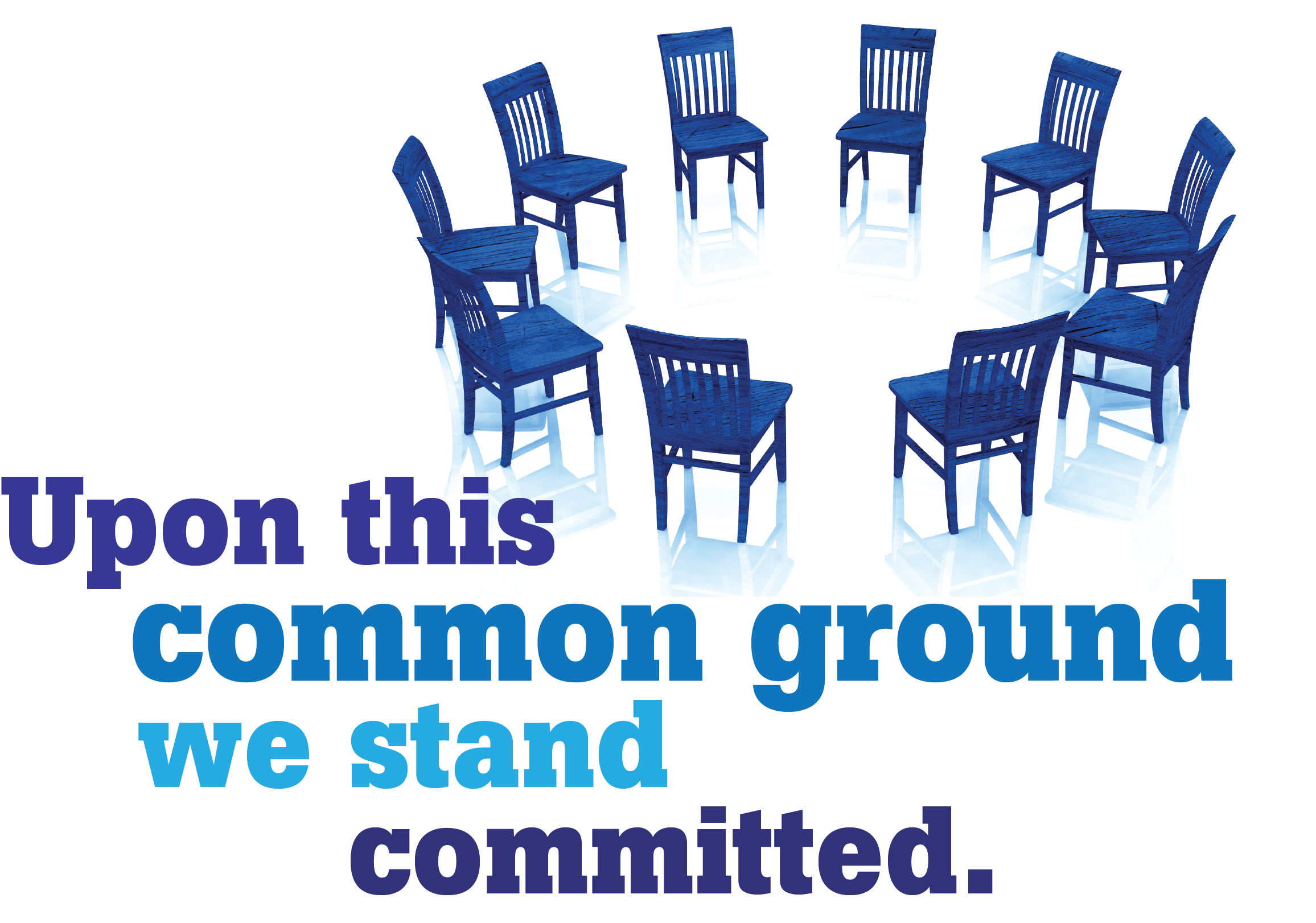 Información de antecedentes y enlaces útiles contenidos en el IAC
Descripción de los foros zonales de Guía de los Servicios Mundiales de NA
En la práctica, las zonas varían mucho entre sí
La página web del proyecto sobre el futuro de la CSM, www.naorg/future, contiene:
 materiales y resultados de el TD 2014-2016 sobre el papel de la zonas
 mapa zonal y otra información
Se está actualizando la información sobre el papel y las funciones de las zonas
[Speaker Notes: En el Informe de la Agenda de la Conferencia figuran algunos antecedentes y enlaces relacionados con este tema 

En las páginas 1 y 2 de la Guía de los Servicios Mundiales de NA hay una descripción de los foros zonales, que en la práctica varían mucho de uno a otro. Hay más información sobre las zonas en www.na.org/future. Actualmente estamos actualizando la información que tenemos de las zonas, su papel y sus funciones, y publicaremos los datos cuando estén disponibles.]
Moción 15: Celebrar una reunión de 3 días con 2 representantes de cada uno de los foros zonales existentes. Los Servicios Mundiales planificarán la reunión y cubrirán también los gastos de la reunión en sí. Los foros zonales o sus regiones cubrirán los gastos de viaje y comidas de los representantes, con ayuda financiera de los Servicios Mundiales de NA si es necesario. Esta reunión tendrá lugar durante el ciclo de conferencia 2018-2020.
Propósito: Crear una oportunidad para que los foros zonales se pongan en contacto, se presenten, dialoguen sobre cómo trabajan y hablen de la posibilidad de una futura representatividad zonal en la CSM, sus ventajas y desventajas.
Presentada por: Región Portugal
[Speaker Notes: Moción 15: Celebrar una reunión de 3 días con 2 representantes de cada uno de los foros zonales existentes. Los Servicios Mundiales planificarán la reunión y cubrirán también los gastos de la reunión en sí. Los foros zonales o sus regiones cubrirán los gastos de viaje y comidas de los representantes con ayuda financiera de los Servicios Mundiales de NA si es necesario.
Esta reunión tendrá lugar durante el ciclo de conferencia 2018-2020.
Propósito: Crear una oportunidad para que los foros zonales se pongan en contacto, se presenten, dialoguen sobre cómo trabajan y hablen de la posibilidad de una futura representatividad zonal en la CSM, sus ventajas y desventajas.
Presentada por: Región Portugal]
Moción 15: Razonamiento de la región:
Creemos que la representatividad zonal es un avance en la composición de la CSM. Nos parece que promover una reunión entre los 15 foros zonales existentes puede llevarnos a un uso más eficiente de los fondos de NA, permitir que NA lleve con mayor eficacia el mensaje a los adictos en sus propios idiomas y mejorar la rendición de cuentas y la conciencia en la CSM. Un encuentro de las zonas permitiría también un intercambio de ideas e información entre ellas. En los lugares del mundo en que la confraternidad está en desarrollo es importante que las zonas tengan los recursos necesarios para atender mejor estas necesidades a nivel local, en lugar de dejarle todo a la OSM...
[Speaker Notes: Razonamiento de la región: Creemos que la representatividad zonal es un avance en la composición de la CSM. Nos parece que promover una reunión entre los 15 foros zonales existentes puede llevarnos a un uso más eficiente de los fondos de NA, permitir que NA lleve con mayor eficacia el mensaje a los adictos en sus propios idiomas y mejorar la rendición de cuentas y la conciencia en la CSM. Un encuentro de las zonas permitiría también un intercambio de ideas e información entre ellas. En los lugares del mundo en que la confraternidad está en desarrollo es importante que las zonas tengan los recursos necesarios para atender mejor estas necesidades a nivel local, en lugar de dejarle todo a la OSM...]
Moción 15: Razonamiento de la región:
La combinación de proximidad geográfica y conocimientos de idiomas puede hacer de las zonas una herramienta importante para ayudar a las confraternidades pequeñas a crecer y dar así a más adictos la oportunidad de experimentar el mensaje de NA en su propio idioma. NA crece y cada vez hay más regiones que solicitan su admisión a la CSM. Si Irán sigue el esquema de crecimiento de Brasil, es probable que muchas regiones soliciten su admisión a la CSM. Celebrar un encuentro zonal es una oportunidad clave para analizar la manera de avanzar hacia una CSM a la que asistan zonas en lugar de regiones. Esto nos llevaría a una CSM con menos delegados, facilitaría el diálogo entre miembros y la formación de una conciencia clara de la confraternidad.
[Speaker Notes: La combinación de proximidad geográfica y conocimientos de idiomas puede hacer de las zonas una herramienta importante para ayudar a las confraternidades pequeñas a crecer y dar así a más adictos la oportunidad de experimentar el mensaje de NA en su propio idioma. NA crece y cada vez hay más regiones que solicitan su admisión a la CSM. Si Irán sigue el esquema de crecimiento de Brasil, es probable que muchas regiones soliciten su admisión a la CSM. Celebrar un encuentro zonal es una oportunidad clave para analizar la manera de avanzar hacia una CSM a la que asistan zonas en lugar de regiones. Esto nos llevaría a una CSM con menos delegados, facilitaría el diálogo entre miembros y la formación de una conciencia clara de la confraternidad.]
Moción 15: Respuesta de la Junta Mundial:
Apoyamos la idea de una reunión internacional, de tres días, cara a cara, de la zonas 
Un órgano nuevo puede producir ideas nuevas 
Esta reunión podría complementarse con trabajo adicional en línea
La financiación podría salir del proyecto sobre el futuro de la CSM
La elección de los participantes dependería de las zonas
Las decisiones sobre financiación dependerían de los Servicios Mundiales
[Speaker Notes: Respuesta de la Junta Mundial: Apoyamos la idea de tener un única reunión de tres días en la cual un grupo diferente de gente se reúna para hablar del papel de las zonas y las posibilidades de representatividad zonal. Nunca ha habido una reunión internacional cara a cara de las diferentes zonas. Sería una ocasión para que un grupo de gente con vasta experiencia en las zonas, pero que nunca se ha sentado alrededor de una mesa, pueda encontrarse en persona e intercambiar ideas. Una manera de recibir ideas nuevas es escuchar a un órgano de servicio nuevo. Creemos que esta reunión podría complementarse con otros trabajos y reuniones en línea.
Esta reunión se podría financiar con el presupuesto destinado al proyecto sobre el futuro de la CSM que propondremos en el material VAC. Funcionaría de manera muy parecida a cualquier otro grupo de trabajo de los Servicios Mundiales de NA, salvo que los participantes estaría elegidos por la zonas. Determinar qué zonas reciben ayuda financiera sería responsabilidad de los Servicios Mundiales.]
Moción 15: Celebrar una reunión de 3 días con 2 representantes de cada uno de los foros zonales existentes. Los Servicios Mundiales planificarán la reunión y cubrirán también los gastos de la reunión en sí. Los foros zonales o sus regiones cubrirán los gastos de viaje y comidas de los representantes con ayuda financiera de los Servicios Mundiales de NA si es necesario.
Esta reunión tendrá lugar durante el ciclo de conferencia 2018-2020.
Propósito: Crear una oportunidad para que los foros zonales se pongan en contacto, se presenten, dialoguen sobre cómo trabajan y hablen de la posibilidad de una futura representatividad zonal en la CSM, sus ventajas y desventajas.
Moción 16: Que la JM prepare un plan de proyecto, con presupuesto y calendario, para presentar en la CSM 2020, sobre el papel de las zonas, su relación con la confraternidad en general, incluida la integración y participación de delegados zonales en el proceso de toma de decisiones en la CSM.
Propósito: Entender mejor la naturaleza diversa de las zonas, ofrecer información que sirva de ayuda en la discusiones de la CSM 2020 y producir cambios muy meditados en la representatividad que pueden aplicarse a cualquier zona 
Presentada por: Regiones Australia y Aotearoa-Nueva Zelanda
[Speaker Notes: Moción 16: Que la JM prepare un plan de proyecto, con presupuesto y calendario, para presentar en la CSM 2020, sobre el papel de las zonas, su relación con la confraternidad en general, incluida la integración y participación de delegados zonales en el proceso de toma de decisiones en la CSM.
Propósito: Entender mejor la naturaleza diversa de las zonas, ofrecer información que sirva de ayuda en la discusiones de la CSM 2020 y producir cambios muy meditados en la representatividad que pueden aplicarse a cualquier zona 
Presentada por: Región Australia y Región Aotearoa Nueva Zelanda]
Moción 16: Razonamiento de la región:
Antes de avanzar hacia la representatividad zonal, tenemos que entender claramente el papel de las zonas, los servicios que prestan y sus relaciones, tanto con sus comunidades miembros como con el conjunto de la confraternidad. Esto nos permitirá crear un cambio viable si es necesario, entender mejor a las zonas y como podrían encajar formalmente en la CSM.
[Speaker Notes: Razonamiento de la región: Antes de avanzar hacia la representatividad zonal, tenemos que entender claramente el papel de las zonas, los servicios que prestan y sus relaciones, tanto con sus comunidades miembros como con el conjunto de la confraternidad. Esto nos permitirá crear un cambio viable si es necesario, entender mejor a las zonas y como podrían encajar formalmente en la CSM.]
Moción 16: Respuesta de la Junta Mundial:
El futuro de la CSM es un proyecto de los Servicios Mundiales de los últimos dos ciclos de conferencia, y este proyecto estaría en consonancia con el mismo. 
Si la conferencia apoya la moción 15, la información de esa reunión de representantes zonales nos daría una orientación para estructurar este plan de proyecto y probablemente el trabajo propiamente dicho, si el plan de proyecto se aprueba.
[Speaker Notes: Respuesta de la Junta Mundial: El futuro de la CSM es un proyecto de los Servicios Mundiales de los últimos dos ciclos de conferencia, y este proyecto estaría en consonancia con el mismo. Si la conferencia apoya la moción 15, la información de esa reunión de representantes zonales nos daría una orientación para estructurar este plan de proyecto y probablemente el trabajo propiamente dicho, si el plan de proyecto se aprueba.]
Moción 16: Que la JM prepare un plan de proyecto, con presupuesto y calendario, para presentar en la CSM 2020, sobre el papel de las zonas, su relación con la confraternidad en general, incluida la integración y participación de delegados zonales en el proceso de toma de decisiones en la CSM.

Propósito: Entender mejor la naturaleza diversa de las zonas, ofrecer información que sirva de ayuda en la discusiones de la CSM 2020 y producir cambios muy meditados en la representatividad que pueden aplicarse a cualquier zona
Mociones regionales relacionadas conla representatividad zonal en la CSM
[Speaker Notes: Hay cinco mociones relacionadas con la representatividad zonal en la conferencia]
Mociones regionales relacionadas conla representatividad zonal en la CSM
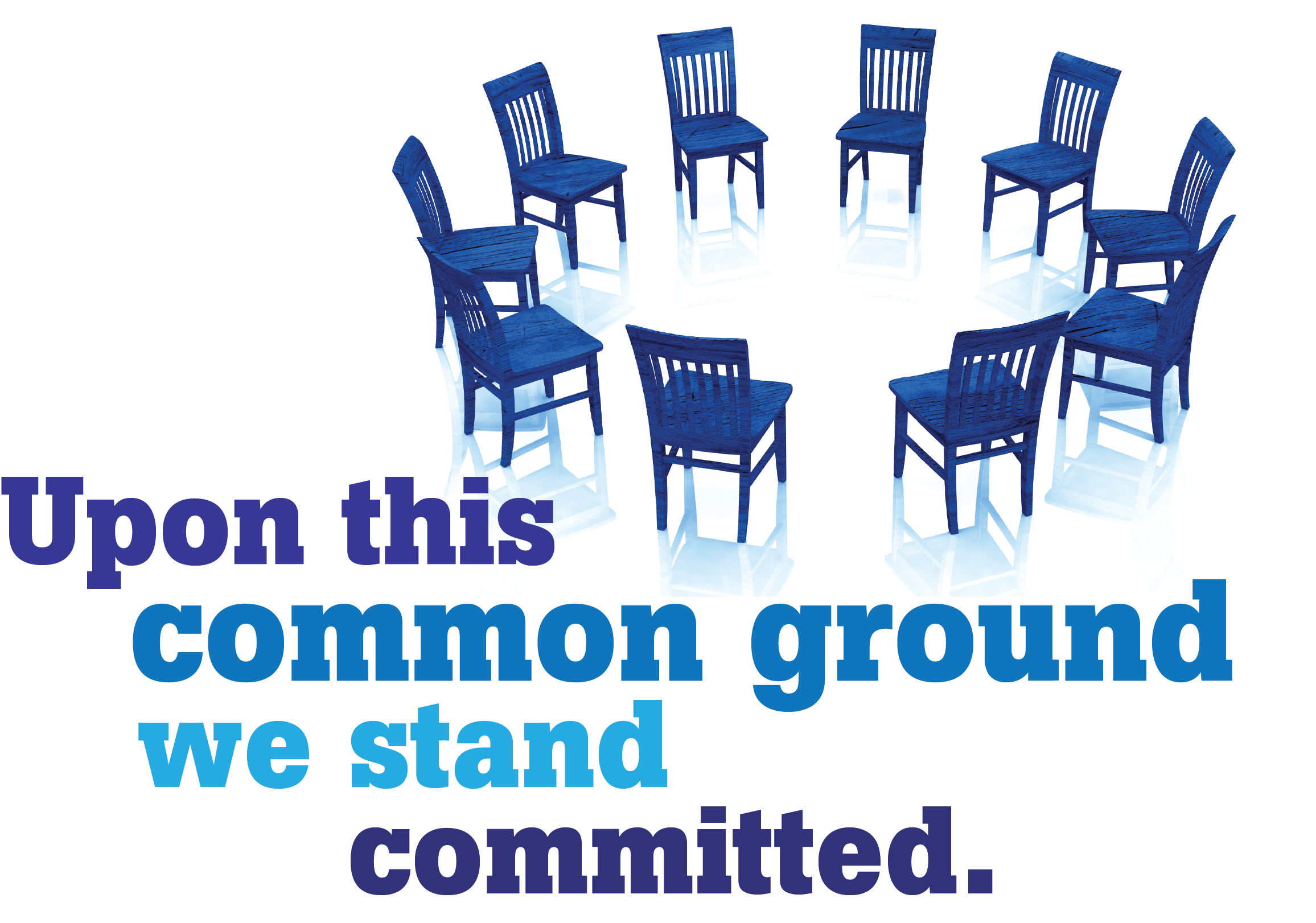 Los siguientes puntos resumen la respuesta de la Junta a las mociones 17 a 21:
No es función de la Junta dirigir a la CSM hacia un modelo de representatividad específico, pero creemos que el cambio es necesario para que la CSM sea sostenible y eficiente
En la CSM 2016 la Junta se comprometió a no hacer recomendaciones específicas de cambios de representatividad durante este ciclo 
El cambio de representatividad es decisión de la confraternidad, y la Junta apoyará cualquier consenso al que pueda llegar la conferencia
[Speaker Notes: Ofrecemos una única respuesta a la cinco mociones sobre representatividad zonal. 

Como ya hemos expresado durante todo el ciclo, no nos parece que sea nuestra función dirigir a la CSM hacia un modelo de representatividad específico. Aunque creemos que se trata de un cambio necesario para que la conferencia sea eficiente y sostenible, en la sesión de clausura de la CSM 2016 explicamos que durante este ciclo no haríamos una recomendación específica al respecto, y seguimos manteniendo ese compromiso. Creemos que es una decisión que debe tomar la confraternidad. Si la conferencia puede crear o expresar un consenso en torno a una visión de cambio con respecto al futuro de la CSM, apoyaremos esa orientación.]
Mociones regionales relacionadas conla representatividad zonal en la CSM
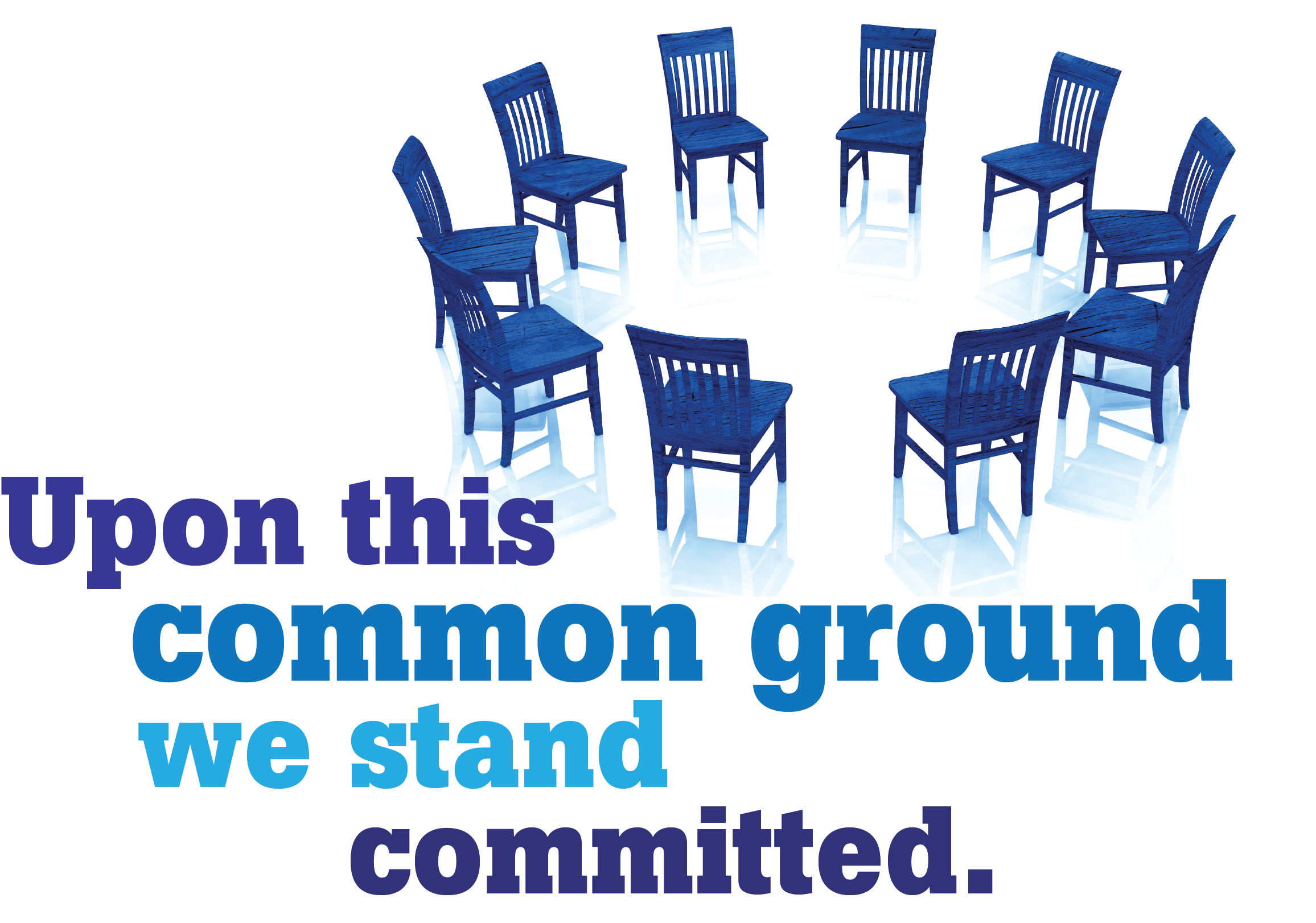 Los siguientes recursos ofrecen más información sobre los antecedentes de la respuesta a las mociones 17 a 21:
El Informe de la Conferencia 2016 contiene una recopilación de fuentes relacionadas con la admisión a la CSM: www.na.org/conference 
El informe de mayo de 2017 sobre el futuro de la CSM se centra en la necesidad de una cambio de representación en la CSM: www.na.org/future 
Los enlaces directos a ambos informes figuran en el IAC
[Speaker Notes: En el Informe de la Conferencia 2016 hay una recopilación de fuentes relacionadas con admisión a la CSM, en el enlace «WSC Archive» de la página web www.na.org/conference, y las ideas sobre la necesidad de cambios en la representatividad de la CSM están disponible en el informe de mayo de 2017 sobre el futuro de la CSM: www.na.org/future.

Los enlaces directos a ambos informes figuran en el IAC.]
Moción 17: Aprobar un cambio en la descripción de los participantes de la conferencia que diga delegados zonales en lugar de delegados regionales. Este cambio tendrá lugar durante 3 ciclos de conferencia, de 2018 a 2024. Se dejará que las regiones con escaño elijan la forma en que estarán representadas durante este período de transición. Estos tres ciclos de conferencia se emplearán para desarrollar detalles para el futuro. Todas las políticas o ideas elaboras volverán a presentarse a la confraternidad por medio del IAC. Los delegados zonales que asistan a la CSM tendrán un voto por todas sus regiones con escaño no representadas por un delegado regional. Durante esta transición no se estudiarán solicitudes nuevas de admisión de regiones.
Propósito: Permitir una transición hacia la representatividad zonal y dejar que las regiones con escaño puedan elegir su forma de representación durante esa transición.
Presentada por: Región Portugal
[Speaker Notes: Moción 17: Aprobar un cambio en la descripción de los participantes de la conferencia que diga delegados zonales en lugar de delegados regionales. Este cambio tendrá lugar durante 3 ciclos de conferencia, de 2018 a 2024. Se dejará que las regiones con escaño elijan la forma en que estarán representadas durante este período de transición. Estos tres ciclos de conferencia se emplearán para desarrollar detalles para el futuro. Todas las políticas o ideas elaboras volverán a presentarse a la confraternidad por medio del IAC. Los delegados zonales que asistan a la CSM tendrán un voto por todas sus regiones con escaño no representadas por un delegado regional. Durante esta transición no se estudiarán solicitudes nuevas de admisión de regiones.
Propósito: Permitir una transición hacia la representatividad zonal y dejar que las regiones con escaño puedan elegir su forma de representación durante esa transición.
Presentada por: Región Portugal]
Moción 17: Razonamiento de la región:
Creemos que la actual CSM no es tan eficiente como podría ser. Esperamos avanzar hacia la representatividad zonal. Las dificultades de organizar una reunión de 118 DR, 88 DR suplentes y 15 miembros de la Junta Mundial nos han llevado a una CSM con muchas discusiones procedimentales. Una asistencia de más de 200 personas limita la participación de muchos delegados en la reunión y las discusiones y ha desembocado en una CSM en la que muchos miembros se sienten frustrados e inútiles. Creemos que avanzar hacia una representatividad zonal y una reunión de menos miembros facilitará una conciencia que permita una mayor rendición de cuentas y eficacia de los Servicios Mundiales y, es de esperar, que contribuya a desarrollar la relación entre la OSM y las regiones. . . .
[Speaker Notes: Razonamiento de la región: Creemos que la actual CSM no es tan eficiente como podría ser. Esperamos avanzar hacia la representatividad zonal. Las dificultades de organizar una reunión de 118 DR, 88 DR suplentes y 15 miembros de la Junta Mundial nos han llevado a una CSM con muchas discusiones procedimentales. Una asistencia de más de 200 personas limita la participación de muchos delegados en la reunión y las discusiones y ha desembocado en una CSM en la que muchos miembros se sienten frustrados e inútiles. Creemos que avanzar hacia una representatividad zonal y una reunión de menos miembros facilitará una conciencia que permita una mayor rendición de cuentas y eficacia de los Servicios Mundiales y, es de esperar, que contribuya a desarrollar la relación entre la OSM y las regiones.]
Moción 17: Razonamiento de la región:
Entendemos que algunas zonas estarán preparadas para pasar directamente a una representatividad zonal, mientras que otras necesitarán más tiempo para efectuar los cambios. Si nos ponemos de acuerdo con respecto a dónde queremos ir, entonces podemos trabajar en cómo llegar allí, lo también permitiría que el costo de la CSM disminuyera y que se liberara dinero para nuestro propósito primordial. La representatividad zonal también supondría que todas las comunidades de NA estén representadas, ya que forman parte de una zona, lo que haría de la CSM un órgano auténticamente integrador.
[Speaker Notes: Entendemos que algunas zonas estarán preparadas para pasar directamente a una representatividad zonal, mientras que otras necesitarán más tiempo para efectuar los cambios. Si nos ponemos de acuerdo con respecto a dónde queremos ir, entonces podemos trabajar en cómo llegar allí, lo también permitiría que el costo de la CSM disminuyera y que se liberara dinero para nuestro propósito primordial. La representatividad zonal también supondría que todas las comunidades de NA estén representadas, ya que forman parte de una zona, lo que haría de la CSM un órgano auténticamente integrador.]
Moción 17: Aprobar un cambio en la descripción de los participantes de la conferencia que diga delegados zonales en lugar de delegados regionales. Este cambio tendrá lugar durante 3 ciclos de conferencia, de 2018 a 2024. Se dejará que las regiones con escaño elijan la forma en que estarán representadas durante este período de transición. Estos tres ciclos de conferencia se emplearán para desarrollar detalles para el futuro. Todas las políticas o ideas elaboras volverán a presentarse a la confraternidad por medio del IAC. Los delegados zonales que asistan a la CSM tendrán un voto por todas sus regiones con escaño no representadas por un delegado regional. Durante esta transición no se estudiarán solicitudes nuevas de admisión de regiones.
Propósito: Permitir una transición hacia la representatividad zonal y dejar que las regiones con escaño puedan elegir su forma de representación durante esa transición.
Moción 18: Que cualquier foro zonal con dos o más regiones o comunidades miembros que no tienen representación en la Conferencia de Servicio Mundial pueda enviar un delegado zonal a la CSM para que represente a esas regiones o comunidades.
Propósito: Permitir que las numerosas comunidades de NA de todo mundo que no tienen escaño estén representadas en la Conferencia de Servicio Mundial. 
Presentada por: Regiones Australia y Aotearoa- Nueva Zelanda
[Speaker Notes: Moción 18: Que cualquier foro zonal con dos o más regiones o comunidades miembros que no tienen representación en la Conferencia de Servicio Mundial pueda enviar un delegado zonal a la CSM para que represente a esas regiones o comunidades.
Propósito: Permitir que las numerosas comunidades de NA de todo mundo que no tienen escaño estén representadas en la Conferencia de Servicio Mundial. 
Presentada por: Región Australia y Región Aotearoa Nueva Zelanda]
Moción 18: Razonamiento de la región:
Las zonas fuera de los EEUU tienen un número significativo de regiones o comunidades sin escaño en la CSM. En el Foro Zonal Asia Pacífico (FAP): 20 regiones de 29 no son miembros de la CSM; Foro Zonal Africano (Afri-Can): 13 de 14; Reunión de Delegados Europeos (EDM): 14 de 30; Brasil: 7 de 9; Foro Zonal Latinoamericano (FZLA): 5 de 21; Asamblea Canadiense (ACNA): 2 de 8; Rusia: 4 de 5. Muchas de esas regiones tal vez no reúnan los requisitos para ser admitidas por el tamaño o evolución de su confraternidad o no tengan el apoyo de la CSM para ingresar. Estas comunidades sin escaño representan colectivamente a miles de reuniones de NA y un porcentaje significativo de la población mundial. Sin embargo, ese número de reuniones está proporcionalmente infrarrepresentado en comparación con otros lugares en los que NA está muy establecido. Por lo tanto, la Conferencia de Servicio Mundial dista mucho de ser un foro que represente de verdad a la confraternidad mundial y las perspectivas de Narcóticos Anónimos en el siglo XXI. . .
[Speaker Notes: Razonamiento de la región: Las zonas fuera de los EEUU tienen un número significativo de regiones o comunidades sin escaño en la CSM. En el Foro Zonal Asia Pacífico (FAP): 20 regiones de 29 no son miembros de la CSM; Foro Zonal Africano (Afri-Can): 13 de 14; Reunión de Delegados Europeos (EDM): 14 de 30; Brasil: 7 de 9; Foro Zonal Latinoamericano (FZLA): 5 de 21; Asamblea Canadiense (ACNA): 2 de 8; Rusia: 4 de 5. Muchas de esas regiones tal vez no reúnan los requisitos para ser admitidas por el tamaño o evolución de su confraternidad o no tengan el apoyo de la CSM para ingresar. Estas comunidades sin escaño representan colectivamente a miles de reuniones de NA y un porcentaje significativo de la población mundial. Sin embargo, ese número de reuniones está proporcionalmente infrarrepresentado en comparación con otros lugares en los que NA está muy establecido. Por lo tanto, la Conferencia de Servicio Mundial dista mucho de ser un foro que represente de verdad a la confraternidad mundial y las perspectivas de Narcóticos Anónimos en el siglo XXI.]
Moción 18: Razonamiento de la región:
Esta alteración da lugar a un método provisional de incorporar nuestra diversidad hasta que lleguemos a un acuerdo sobre los cambios que se estudian en materia de representatividad y hasta que se efectúen dichos cambios. Los foros zonales como el FAP y la EDM prestan servicios directamente a través de iniciativas de desarrollo de la confraternidad en sus comunidades miembros. Como consecuencia de estas iniciativas, muchas comunidades están creciendo. Pero hace falta más apoyo para las traducciones o los talleres que el que proporcionan los recursos limitados de las zonas. Actualmente no existe una forma directa de que esas comunidades compartan sus necesidades y criterios en una plataforma de NA mundial.
[Speaker Notes: Esta alteración da lugar a un método provisional de incorporar nuestra diversidad hasta que lleguemos a un acuerdo sobre los cambios que se estudian en materia de representatividad y hasta que se efectúen dichos cambios. Los foros zonales como el FAP y la EDM prestan servicios directamente a través de iniciativas de desarrollo de la confraternidad en sus comunidades miembros. Como consecuencia de estas iniciativas, muchas comunidades están creciendo. Pero hace falta más apoyo para las traducciones o los talleres que el que proporcionan los recursos limitados de las zonas. Actualmente no existe una forma directa de que esas comunidades compartan sus necesidades y criterios en una plataforma de NA mundial.]
Moción 18: Que cualquier foro zonal con dos o más regiones o comunidades miembros que no tienen representación en la Conferencia de Servicio Mundial pueda enviar un delegado zonal a la CSM para que represente a esas regiones o comunidades.
Propósito: Permitir que las numerosas comunidades de NA de todo mundo que no tienen escaño estén representadas en la Conferencia de Servicio Mundial.
Moción 19:  Si la moción 18 no se aprueba, entonces no se presentará la siguiente moción: 
Que los delegados zonales sean miembros con derecho a voto cuando asistan a la Conferencia de Servicio Mundial. Los delegados zonales tendrán un voto.
Propósito: Dar derecho a voto a los delegados zonales, equivalente al de los delegados regionales. 
Presentada por: Regiones Australia y Aotearoa-Nueva Zelanda
[Speaker Notes: Hay que tener en cuenta que las regiones que presentaron las mociones 18 a 21 han especificado que si la moción 18 no se aprueba, no se presentarán las mociones 19, 20 y 21. 

Moción 19: Si la moción 18 no se aprueba, entonces no se presentará la siguiente moción: Que los delegados zonales sean miembros con derecho a voto cuando asistan a la Conferencia de Servicio Mundial. Los delegados zonales tendrán un voto.
Propósito: Dar derecho a voto a los delegados zonales, equivalente al de los delegados regionales.
Presentada por: Región Australia y Región Aotearoa Nueva Zelanda]
Moción 19: Razonamiento de la región:
Los delegados zonales, como asistentes a la CSM, participan de la misma manera que cualquier delegado regional y, de hecho, tal vez lleven la conciencia de varias regiones/comunidades sin escaño, lo que incrementa la diversidad de la conferencia. El Séptimo Concepto nos recuerda que «Todos los miembros de un organismo de servicio asumen una responsabilidad importante por las decisiones del mismo; por lo tanto a todos ellos se les debe permitir participar plenamente en el proceso de toma de decisiones». Un delegado que no puede votar en la CSM no participa plenamente y, por lo tanto, no cumple con la responsabilidad de la zona que representa ni es participante de pleno derecho en la CSM.
[Speaker Notes: Razonamiento de la región: Los delegados zonales, como asistentes a la CSM, participan de la misma manera que cualquier delegado regional y, de hecho, tal vez lleven la conciencia de varias regiones/comunidades sin escaño, lo que incrementa la diversidad de la conferencia. El Séptimo Concepto nos recuerda que «Todos los miembros de un organismo de servicio asumen una responsabilidad importante por las decisiones del mismo; por lo tanto a todos ellos se les debe permitir participar plenamente en el proceso de toma de decisiones». Un delegado que no puede votar en la CSM no participa plenamente y, por lo tanto, no cumple con la responsabilidad de la zona que representa ni es participante de pleno derecho en la CSM.]
Moción 19: Si la moción 18 no se aprueba, entonces no se presentará la siguiente moción: 
Que los delegados zonales sean miembros con derecho a voto cuando asistan a la Conferencia de Servicio Mundial. Los delegados zonales tendrán un voto.
Propósito: Permitir que las numerosas comunidades de NA de todo mundo que no tienen escaño estén representadas en la Conferencia de Servicio Mundial.
Moción 20: Si la moción 18 no se aprueba, entonces no se presentará la siguiente moción: 
Los delegados zonales tienen derecho a recibir la misma financiación de los Servicios Mundiales de NA que los delegados regionales cuando asisten a la CSM. Esta financiación incluye solo gastos de viaje, alojamiento y comidas.
Propósito: Que los delegados zonales tengan el mismo derecho a financiación de los Servicios Mundiales de NA que los otros participantes de la CSM. 
Presentada por: Regiones Australia y Aotearoa-Nueva Zelanda
[Speaker Notes: Recordemos que como con la moción anterior, esta y la siguiente se presentarán solo si se aprueba la moción 18.

Moción 20: Si la moción 18 no se aprueba, entonces no se presentará la siguiente moción:Los delegados zonales tienen derecho a recibir la misma financiación de los Servicios Mundiales de NA que los delegados regionales cuando asisten a la CSM. Esta financiación incluye solo gastos de viaje, alojamiento y comidas.
Propósito: Que los delegados zonales tengan el mismo derecho a financiación de los Servicios Mundiales de NA que los otros participantes de la CSM.
Presentada por: Región Australia y Región Aotearoa Nueva Zelanda]
Moción 20: Razonamiento de la región:
Los delegados de algunas partes del mundo tienen que desplazarse grandes distancias para acudir a la CSM. El costo de los pasajes aéreos, alojamiento y visados para enviar a la Conferencia de Servicio Mundial a un delegado zonal (regional o zonal) que reside en la zona Asia Pacífico puede ascender a US$3.000. La parte variable de esta suma es la tarifa aérea, que podría representar más de la mitad del total para un delegado que acude de más lejos. Es lo mismo que le cuesta a los SMNA financiar a un delegado regional que acude desde un lugar similar. . .
[Speaker Notes: Razonamiento de la región: Los delegados de algunas partes del mundo tienen que desplazarse grandes distancias para acudir a la CSM. El costo de los pasajes aéreos, alojamiento y visados para enviar a la Conferencia de Servicio Mundial a un delegado zonal (regional o zonal) que reside en la zona Asia Pacífico puede ascender a US$3.000. La parte variable de esta suma es la tarifa aérea, que podría representar más de la mitad del total para un delegado que acude de más lejos. Es lo mismo que le cuesta a los SMNA financiar a un delegado regional que acude desde un lugar similar.]
Moción 20: Razonamiento de la región:
El impacto para una zona podría ser significativo. Por ejemplo, esa suma representa aproximadamente el 10% del presupuesto anual del FAP. El gasto prioritario actual del FAP es, por un lado, organizar su reunión anual y financiar a cualquier comunidad miembro si esta no puede hacerlo sola, y, por el otro, el desarrollo de la confraternidad. Como en el caso del costo del viaje de un DR, cualquier zona es libre de contribuir con lo máximo posible a los gastos totales o parciales.
[Speaker Notes: El impacto para una zona podría ser significativo. Por ejemplo, esa suma representa aproximadamente el 10% del presupuesto anual del FAP. El gasto prioritario actual del FAP es, por un lado, organizar su reunión anual y financiar a cualquier comunidad miembro si esta no puede hacerlo sola, y, por el otro, el desarrollo de la confraternidad. Como en el caso del costo del viaje de un DR, cualquier zona es libre de contribuir con lo máximo posible a los gastos totales o parciales.]
Moción 20: Si la moción 18 no se aprueba, entonces no se presentará la siguiente moción: 
Los delegados zonales tienen derecho a recibir la misma financiación de los Servicios Mundiales de NA que los delegados regionales cuando asisten a la CSM. Esta financiación incluye solo gastos de viaje, alojamiento y comidas.
Propósito: Que los delegados zonales tengan el mismo derecho a financiación de los Servicios Mundiales de NA que los otros participantes de la CSM.
Moción 21:  Si la moción 18 no se aprueba, entonces no se presentará la siguiente moción: 
Los delegados zonales suplentes pueden asistir a la CSM con los mismos derechos y limitaciones que los delegados regionales suplentes.
Propósito: Permitir que los delegados suplentes estén presentes, sirvan y apoyen al delegado zonal titular para que ambos puedan funcionar en equipo de la misma manera que el DR titular y el suplente. Los gastos para que pueda asistir el delegado zonal suplente serían responsabilidad de la zona. Solo puede haber un delegado suplente por cada delegado zonal titular. 
Presentada por: Regiones Australia y Aotearoa-Nueva Zelanda
[Speaker Notes: Moción 21: Si la moción 18 no se aprueba, entonces no se presentará la siguiente moción: Los delegados zonales suplentes pueden asistir a la CSM con los mismos derechos y limitaciones que los delegados regionales suplentes.
Propósito: Permitir que los delegados suplentes estén presentes, sirvan y apoyen al delegado zonal titular para que ambos puedan funcionar en equipo de la misma manera que el DR titular y el suplente. Los gastos para que pueda asistir el delegado zonal suplente serían responsabilidad de la zona. Solo puede haber un delegado suplente por cada delegado zonal titular. 
Presentada por: Región Australia y Región Aotearoa Nueva Zelanda]
Moción 21: Razonamiento de la región:
Es práctica habitual entre las regiones con escaño que el DR titular y el suplente asistan como equipo de delegados. El puesto de DR suplente se considera de aprendizaje, y la asistencia a la Conferencia de Servicio Mundial es parte fundamental de esa formación. La mayoría de las regiones, debido a su ubicación y facilidades para viajar a Woodland Hills o a que disponen de suficientes recursos financieros, deciden enviar a su delegado suplente a la CSM. . .
[Speaker Notes: Razonamiento de la región: Es práctica habitual entre las regiones con escaño que el DR titular y el suplente asistan como equipo de delegados. El puesto de DR suplente se considera de aprendizaje, y la asistencia a la Conferencia de Servicio Mundial es parte fundamental de esa formación. La mayoría de las regiones, debido a su ubicación y facilidades para viajar a Woodland Hills o a que disponen de suficientes recursos financieros, deciden enviar a su delegado suplente a la CSM.]
Moción 21: Razonamiento de la región:
Asistir a la CSM durante una semana, con jornadas de trabajo muy prolongadas, es sin duda una de las tareas de servicio más exigentes en NA, y más difícil aún si el delegado es de una cultura diferente y/o debe recorrer medio mundo para llegar, como a menudo puede ser el caso de un delegado zonal. La presencia de un delegado suplente es la mejor manera de ofrecerle apoyo.
[Speaker Notes: Asistir a la CSM durante una semana, con jornadas de trabajo muy prolongadas, es sin duda una de las tareas de servicio más exigentes en NA, y más difícil aún si el delegado es de una cultura diferente y/o debe recorrer medio mundo para llegar, como a menudo puede ser el caso de un delegado zonal. La presencia de un delegado suplente es la mejor manera de ofrecerle apoyo.]
Moción 21: Si la moción 18 no se aprueba, entonces no se presentará la siguiente moción: 
Los delegados zonales suplentes pueden asistir a la CSM con los mismos derechos y limitaciones que los delegados regionales suplentes.
Propósito: Permitir que los delegados suplentes estén presentes, sirvan y apoyen al delegado zonal titular para que ambos puedan funcionar en equipo de la misma manera que el DR titular y el suplente. Los gastos para que pueda asistir el delegado zonal suplente serían responsabilidad de la zona. Solo puede haber un delegado suplente por cada delegado zonal titular.
Otras mociones regionalesrelacionadas con la CSM
[Speaker Notes: Se han presentado cuatro mociones regionales más relacionadas con otros aspectos de la Conferencia de Servicio Mundial.]
Moción 22: Eliminar el Foro electrónico de participantes de la conferencia gestionado y mantenido por los Servicios Mundiales de NA.
Propósito: Que los SMNA dejen de gestionar y mantener el Foro electrónico de participantes de la conferencia. 
Presentada por: Región Washington North Idaho
[Speaker Notes: Moción 22: Eliminar el Foro electrónico de participantes de la conferencia gestionado y mantenido por los Servicios Mundiales de NA.
Propósito: Que los SMNA dejen de gestionar y mantener el Foro electrónico de participantes de la conferencia.
Presentada por: Región Washington North Idaho]
Moción 22: Razonamiento de la región:
A principios de la década de 2000 se propuso en la Conferencia de Servicio Mundial la creación de un foro electrónico de participantes de la conferencia en línea. Los participantes indicaron que disponer de un foro de este tipo, gestionado y mantenido por los Servicios Mundiales de NA, les resultaría útil para mantener discusiones de servicio en línea.
Desde que se creó dicho foro, el uso de redes sociales como Facebook ha aumentado de forma exponencial. Hay muchos grupos en Facebook, incluidos algunos exclusivamente para participantes de la conferencia, que se utilizan mucho más que el sitio de los Servicios Mundiales de NA…
[Speaker Notes: Razonamiento de la región: A principios de la década de 2000 se propuso en la Conferencia de Servicio Mundial la creación de un foro electrónico de participantes de la conferencia en línea. Los participantes indicaron que disponer de un foro de este tipo, gestionado y mantenido por los Servicios Mundiales de NA, les resultaría útil para mantener discusiones de servicio en línea.

Desde que se creó dicho foro, el uso de redes sociales como Facebook ha aumentado de forma exponencial. Hay muchos grupos en Facebook, incluidos algunos exclusivamente para participantes de la conferencia, que se utilizan mucho más que el sitio de los Servicios Mundiales de NA.]
Moción 22: Razonamiento de la región:
Aunque la tecnología de Internet es un instrumento excelente para que los miembros se comuniquen, la falta de participación y la necesidad de moderarlo como foro «oficial de NA» abierto solo a algunos miembros del servicio indican que su utilidad ha perdido vigencia. Los grupos de Facebook y las recientes reuniones web de participantes de la conferencia, en las que se utiliza tecnología de video, parecen formas mucho mejores de comunicarse en línea que el foro de discusión de la conferencia.
[Speaker Notes: Aunque la tecnología de Internet es un instrumento excelente para que los miembros se comuniquen, la falta de participación y la necesidad de moderarlo como foro «oficial de NA» abierto solo a algunos miembros del servicio indican que su utilidad ha perdido vigencia. Los grupos de Facebook y las recientes reuniones web de participantes de la conferencia, en las que se utiliza tecnología de video, parecen formas mucho mejores de comunicarse en línea que el foro de discusión de la conferencia.]
Moción 22: Respuesta de la Junta Mundial:
La Junta los considera un tema sobre el cual debe decidir la conferencia
¿Hasta qué punto nos comunicamos y compartimos ideas de forma eficiente?
Mantenerlo requiere recursos humanos
Imposible imponer valores comunes
Participación relativamente baja. Las tres cuartas partes de los últimos aportes fueron hechas por 10 participantes
No hay otro foro colectivo, aunque disponemos de reuniones web y un sitio FTP para compartir ideas
Seguir explorando formas productivas y positivas para que los participantes discutan entre una conferencia y otra
[Speaker Notes: Respuesta de la Junta Mundial: Creemos que es un tema sobre el cual debe decidir la conferencia. El razonamiento de la moción plantea algunas cuestiones sobre la comunicación efectiva y productiva entre los participantes de la conferencia y si el foro electrónico es una herramienta eficaz de comunicación. Hacen falta recursos humanos para mantenerlo y se ha demostrado que es imposible imponer a los participantes los valores que se han acordado. También parece que el foro tiene un nivel de participación bajo, como demuestran las cifras publicadas en el IAC.
Sin embargo, el foro electrónico de participantes de la conferencia es el único foro colectivo del que disponemos. Las reuniones web y el sitio FTP constituyen otras opciones. Nos gustaría seguir explorando otras vías para que los participantes dialoguen entre una conferencia y otra. Mientras tanto, como su nombre indica, el foro electrónico para participantes de la conferencia es para la conferencia, así que es esta la que debe decidir si seguimos usándolo o no.]
Moción 22: Eliminar el Foro electrónico de participantes de la conferencia gestionado y mantenido por los Servicios Mundiales de NA.
Propósito: Que los SMNA dejen de gestionar y mantener el Foro electrónico de participantes de la conferencia.
Moción 23: Dar instrucciones a la Junta Mundial para que prepare planes para pasar a un ciclo de conferencia de tres años. Este plan comprendería reuniones web trimestrales y un período de revisión más largo del Informe de la Agenda de la Conferencia, y se elaboraría de manera tal que diera la posibilidad de incluir ideas nuevas de los participantes de la conferencia.
Propósito: Estudiar un cambio del ciclo de conferencia para que pase a ser trienal. 
Presentada por: Región Argentina
[Speaker Notes: Moción 23: Dar instrucciones a la Junta Mundial para que prepare planes para pasar a un ciclo de conferencia de tres años. Este plan comprendería reuniones web trimestrales y un período de revisión más largo del Informe de la Agenda de la Conferencia, y se elaboraría de manera tal que diera la posibilidad de incluir ideas nuevas de los participantes de la conferencia. 
Propósito: Estudiar un cambio del ciclo de conferencia para que pase a ser trienal. 
Presentada por: Región Argentina]
Moción 23: Razonamiento de la región:
Tener más tiempo para trabajar y discutir durante el ciclo entre una reunión de la conferencia y otra.
Proponemos una solución que nos daría no solo la posibilidad de mantener un contacto más fluido, tratar los temas del ciclo y las diferentes mociones de una manera más práctica para llegar a la conferencia con los temas y las propuestas trabajados por las regiones, sino también disponer del IAC unos meses antes.
Con respecto a la repercusión económica, y según los informes financieros, los gastos se reducirían directamente de manera muy significativa y, al mismo tiempo, un ciclo trienal permitiría que las regiones generaran fondos para financiar a sus delegados.
[Speaker Notes: Razonamiento de la región: Tener más tiempo para trabajar y discutir durante el ciclo entre una reunión de la conferencia y otra.

Proponemos una solución que nos daría no solo la posibilidad de mantener un contacto más fluido, tratar los temas del ciclo y las diferentes mociones de una manera más práctica para llegar a la conferencia con los temas y las propuestas trabajados por las regiones, sino también disponer del IAC unos meses antes.

Con respecto a la repercusión económica, y según los informes financieros, los gastos se reducirían directamente de manera muy significativa y, al mismo tiempo, un ciclo trienal permitiría que las regiones generaran fondos para financiar a sus delegados.]
Moción 23: Razonamiento de la región:
Debido a las diferentes propuestas para cambiar el tamaño de la CSM, que no nos parecen las más apropiadas, proponemos una solución que nos daría la posibilidad de mantener un contacto más fluido para poder tratar los temas del ciclo y las diferentes mociones de manera más práctica, y poder llegar así a la conferencia después de haber trabajado estos temas y propuestas en las regiones, y recibir el IAC varios meses antes. A nivel financiero, se reducirían los gastos sustancialmente, lo que nos permitiría no reducir el número de representantes y la conciencia de las regiones.
[Speaker Notes: Debido a las diferentes propuestas para cambiar el tamaño de la CSM, que no nos parecen las más apropiadas, proponemos una solución que nos daría la posibilidad de mantener un contacto más fluido para poder tratar los temas del ciclo y las diferentes mociones de manera más práctica, y poder llegar así a la conferencia después de haber trabajado estos temas y propuestas en las regiones, y recibir el IAC varios meses antes. A nivel financiero, se reducirían los gastos sustancialmente, lo que nos permitiría no reducir el número de representantes y la conciencia de las regiones.]
Moción 23: Respuesta de la Junta Mundial:
Esta moción solicita que se elebore un plan de proyecto
No nos parece que un ciclo de tres años sea la solución a la cuestión del tamaño de la CSM
Preocupación por el efecto sobre el trabajo del ciclo y la capacidad de los participantes de conectar
El tema requiere más estudio y es una idea más del proyecto sobre el futuro de la CSM
Podría ser prematuro pasar a una decisión
[Speaker Notes: Respuesta de la Junta Mundial: Esta moción en realidad consiste en crear un plan de proyecto para explorar la cuestión y preparar planes. No nos parece que un ciclo de tres años sea la solución para el tamaño de la CSM, que nos parece demasiado grande para que sea eficiente. También nos preocupa el efecto que esto podría tener en el ciclo de trabajo y en nuestra capacidad para relacionarnos como órgano de servicio. Nos parece prematuro encaminados a tomar decisiones sobre la duración del ciclo de conferencia, pero la idea debería tenerse en cuenta como una más de las muchas del proyecto sobre el futuro de la CSM.]
Moción 23: Dar instrucciones a la Junta Mundial para que prepare planes para pasar a un ciclo de conferencia de tres años. Este plan comprendería reuniones web trimestrales y un período de revisión más largo del Informe de la Agenda de la Conferencia, y se elaboraría de manera tal que diera la posibilidad de incluir ideas nuevas de los participantes de la conferencia.
Propósito: Estudiar un cambio del ciclo de conferencia para que pase a ser trienal.
Moción 24: La Junta Mundial, representada por su coordinador, tendrá un solo voto colectivo en los asuntos nuevos. Los miembros de la Junta Mundial solo votan en las elecciones y pueden presentar mociones en todas las sesiones.
Propósito: Esta moción cambiaría el número de votos de la Junta Mundial en las sesiones de asuntos nuevos: de (hasta) 15 votos individuales a uno colectivo. 
Presentada por: Región Israel
[Speaker Notes: Moción 24: La Junta Mundial, representada por su coordinador, tendrá un solo voto colectivo en los asuntos nuevos. Los miembros de la Junta Mundial solo votan en las elecciones y pueden presentar mociones en todas las sesiones.
Propósito: Esta moción cambiaría el número de votos de la Junta Mundial en las sesiones de asuntos nuevos: de (hasta) 15 votos individuales a uno colectivo.
Presentada por: Región Israel]
Moción 24: Razonamiento de la región:
En la sesión de asuntos nuevos cada región tiene 1 voto, igual que cada uno de los miembros de la JM. Los miembros de la JM no representan a ninguna región y sin embargo tienen hasta 15 votos. Lo que significa que los votos de la JM en los asuntos nuevos representan el 10% del total.
Dar tanto poder en las votaciones a los miembros de la JM, que se representan solo a sí mismos, no se ajusta al principio espiritual del anonimato, uno de los fundamentos de la manera de ser de NA. . .
[Speaker Notes: Razonamiento de la región: En la sesión de asuntos nuevos cada región tiene 1 voto, igual que cada uno de los miembros de la JM. Los miembros de la JM no representan a ninguna región y sin embargo tienen hasta 15 votos. Lo que significa que los votos de la JM en los asuntos nuevos representan el 10% del total.

Dar tanto poder en las votaciones a los miembros de la JM, que se representan solo a sí mismos, no se ajusta al principio espiritual del anonimato, uno de los fundamentos de la manera de ser de NA.]
Moción 24: Razonamiento de la región:
«Puede que no todos participemos en cada decisión que toma nuestra confraternidad, pero todos tenemos derecho a participar plena e igualitariamente en los procesos de toma de decisiones...» (Los Doce Conceptos de NA, Séptimo Concepto). 
De acuerdo con el Séptimo Concepto, somos libres de limitar el derecho a voto de la JM, de la misma manera que limitamos el de otros participantes de la CSM, como los delegados suplentes, los facilitadores o los miembros de los SMNA. Si limitamos los votos de la JM a uno, permitimos que la confraternidad cuente con la opinión equilibrada y basada en la experiencia de todos los miembros de la JM, y, al mismo tiempo, mantenemos un peso proporcional de la JM en el proceso de votación. . . .
[Speaker Notes: "«Puede que no todos participemos en cada decisión que toma nuestra confraternidad, pero todos tenemos derecho a participar plena e igualitariamente en los procesos de toma de decisiones...» (Los Doce Conceptos de NA, Séptimo Concepto). 

De acuerdo con el Séptimo Concepto de servicio, somos libres de limitar el derecho a voto de la JM, de la misma manera que limitamos el de otros participantes de la CSM, como los delegados suplentes, los facilitadores o los miembros de los SMNA. Si limitamos los votos de la JM a uno, permitimos que la confraternidad cuente con la opinión equilibrada y basada en la experiencia de todos los miembros de la JM, y, al mismo tiempo, mantenemos un peso proporcional de la JM en el proceso de votación.]
Moción 24: Razonamiento de la región:
Desde la creación de la JM, en la mayoría de las CSM que se celebraron siempre se presentaron mociones para limitar de una manera u otra el derecho a voto de la JM. En la última CSM (2016), también se presentó una moción similar (moción 13). El resultado de la votación fue: 42% a favor, 52% en contra, 6% otros. Los resultados demuestran que ya no se trata de la voz de una pequeña minoría, sino que se acerca más a la mitad de la confraternidad. Es la conciencia de la confraternidad la que nos demuestra que es una injusticia que debe repararse.
[Speaker Notes: Desde la creación de la JM, en la mayoría de las CSM que se celebraron siempre se presentaron mociones para limitar de una manera u otra el derecho a voto de la JM. En la última CSM (2016), también se presentó una moción similar (moción 13). El resultado de la votación fue: 42% a favor, 52% en contra, 6% otros. Los resultados demuestran que ya no se trata de la voz de una pequeña minoría, sino que se acerca más a la mitad de la confraternidad. Es la conciencia de la confraternidad la que nos demuestra que es una injusticia que debe repararse.]
Moción 24: Respuesta de la Junta Mundial:
Séptimo Concepto: la participación plena incluye votar
Los miembros de la Junta son elegidos por la conferencia para servir a la confraternidad en su totalidad
Las tareas de liderazgo incluyen: 
 Sugerir orientación
 Prestar servicios
 Supervisar proyectos
 Viajar y comunicarse con los órganos de servicio de mundo
El criterio de la Junta es de naturaleza global y estratégica
La Junta no vota los asuntos pendientes (incluidas las mociones del IAC)
Esperamos que toma de decisiones por consenso signifique votar menos
[Speaker Notes: Respuesta de la Junta Mundial: El Séptimo Concepto explica que «Todos los miembros de un organismo de servicio asumen una responsabilidad importante por las decisiones del mismo; por lo tanto a todos ellos se les debe permitir participar plenamente en el proceso de toma de decisiones». Nos vemos obligados a respetar los conceptos y creemos que participar plenamente incluye votar.

Los miembros de la Junta Mundial, en calidad de participantes de la conferencia, están en la posición única de ser elegidos para servir a la confraternidad en su totalidad. Son los únicos miembros de la conferencia con derecho a voto elegidos por la conferencia, no por un órgano de servicio local. Se ha delegado en la Junta la ejecución del trabajo en nombre de la conferencia, entre otra tareas: sugerir orientación, prestar servicios, supervisar los proyectos de la conferencia, Los miembros de la Junta también viajan y se comunican con órganos de servicio de todo el mundo, algunos de los cuales puede que no tenga representación en la conferencia. Sirven a la confraternidad en conjunto y piensan en términos mundiales y estratégicos. 

La Junta no vota los asuntos pendientes en la conferencia, y esperamos que a medida que avancemos hacia la toma de decisiones por consenso haya menos votaciones sobre asuntos nuevos]
Moción 24: La Junta Mundial, representada por su coordinador, tendrá un solo voto colectivo en los asuntos nuevos. Los miembros de la Junta Mundial solo votan en las elecciones y pueden presentar mociones en todas las sesiones.
Propósito: Esta moción cambiaría el número de votos de la Junta Mundial en las sesiones de asuntos nuevos: de (hasta) 15 votos individuales a uno colectivo. 
Presentada por: Región Israel
Moción 25: Autorizar a la Junta Mundial a investigar y buscar maneras de que los participantes que no pueden acudir a la CSM por cuestiones de visado u otras dificultades ajenas a su control puedan participar en las sesiones de la CSM.
Propósito: No perder las voces ni la conciencia representadas por estos delegados, y darles una oportunidad de participar en la CSM. 
Presentada por: Región Irán
Razonamiento: No se ha aportado ningún razonamiento.
[Speaker Notes: Moción 25: Autorizar a la Junta Mundial a investigar y buscar maneras de que los participantes que no pueden acudir a la CSM por cuestiones de visado u otras dificultades ajenas a su control puedan participar en las sesiones de la CSM. 
Propósito: No perder las voces ni la conciencia representadas por estos delegados, y darles una oportunidad de participar en la CSM.
Presentada por: Región Irán
Razonamiento de la región: No se ha aportado ningún razonamiento.]
Moción 25: Respuesta de la Junta Mundial:
A la Junta le gustaría probar algo nuevo en la CSM 2018 así pueden conectar los delegados con dificultades de visas o políticas
Informaremos por medio de las Noticias de los SMNA y/o el Informe de la Conferencia
Solo hará falta el consentimiento de la conferencia para permitir la participación virtual La conferencia puede decidir si eso incluye el derecho a votar
[Speaker Notes: Respuesta de la Junta Mundial: Nos gustaría probar algo nuevo en la CSM 2018 para conectar a esos delegados, independientemente del estado de su visado o de cuestiones políticas que podrían impedir su asistencia la CSM. Investigaremos las posibilidades e informaremos antes de la conferencia en las Noticias de los SMNA y/o en el Conference Report. Creemos que lo único que hace falta es el consentimiento de la conferencia para permitir que los delegados de las regiones con escaño que no pueden asistir puedan participar en la CSM de alguna manera de forma virtual. Dependerá de los delegados presentes decidir cómo adaptar el reglamento para permitirles votar. Al margen de esta decisión, esperamos poder conectar de algún modo con los delegados que no puedan asistir a esta conferencia.]
Moción 25: Autorizar a la Junta Mundial a investigar y buscar maneras de que los participantes que no pueden acudir a la CSM por cuestiones de visado u otras dificultades ajenas a su control puedan participar en las sesiones de la CSM.
Propósito: No perder las voces ni la conciencia representadas por estos delegados, y darles una oportunidad de participar en la CSM.
Hay otros cuatro PowerPoints disponibles en línea
Encuestas disponibles en línea
Puede descargarse el  IAC o adquirirse copias impresas en los Servicios Mundiales de NA
www.na.org/conference
worldboard@na.org
[Speaker Notes: Esperamos que este video te haya ayudado en la discusión de este material. Ten en cuenta que hay otros cuatros videos dedicados a otros contenidos del IAC. Estos videos, el Informe de la Agenda de la Conferencia y la encuesta del IAC están disponibles en linea en www.na.org/conference. En los Servicios Mundiales de NA se pueden adquirir copias impresas del IAC. 
Te invitamos a que nos hagas llegar tus preguntas u opiniones sobre estos videos, el IAC o cualquier otra cuestión a worldboard@na.org.]